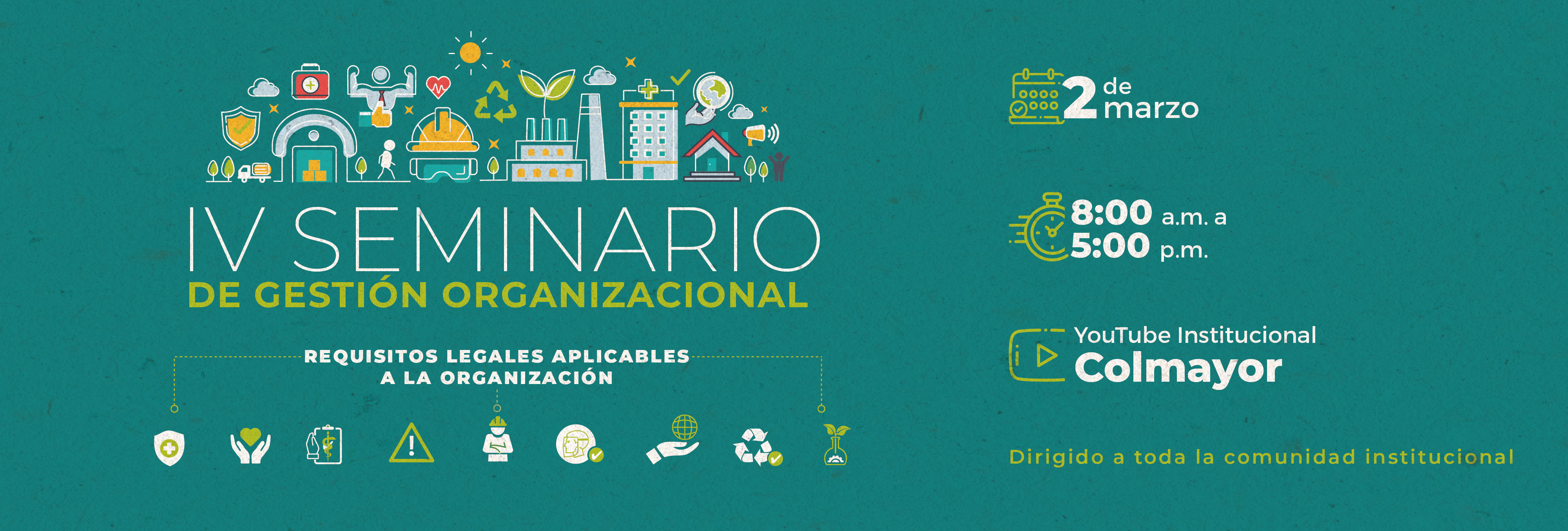 ¿CÓMO ACTUALIZAR REQUISITOS LEGALES EN UN SISTEMA DE GESTIÓN EN SST Y AMBIENTAL?
Jesús Salvador Estrada Torres
Tecnólogo SGI
Auxiliar de Proyectos de la Empresa INSA S.A.S
Estructuración de la Matriz de Requisitos Legales
¿Qué es un Requisito Legal? Un requisito legal o una obligación de cumplimiento es una condición impuesta por leyes, reglamentos, códigos, estatutos, acuerdos u otros textos legalmente vinculantes que le son aplicables a una organización y al sector en el que opera.
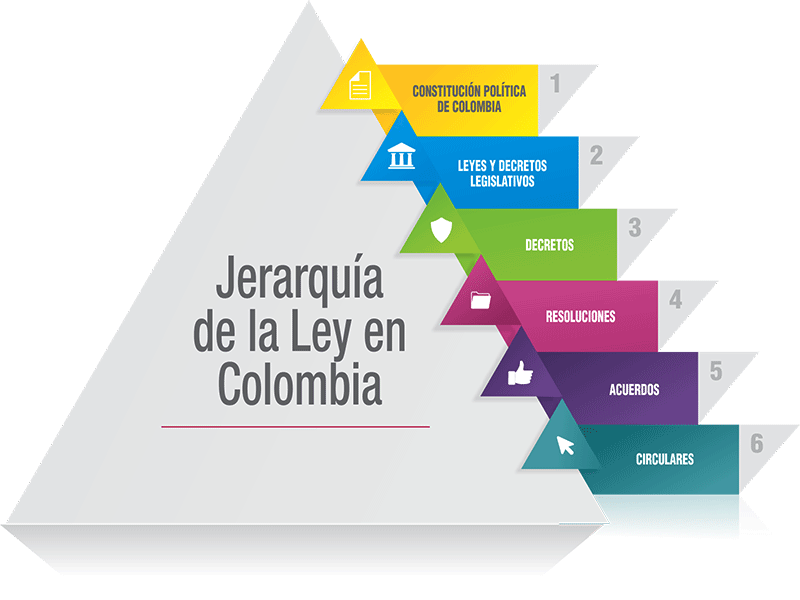 Pirámide Kelsen
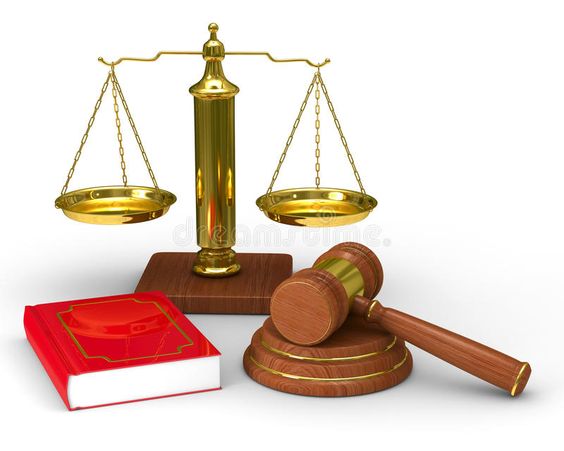 ¿Qué es la matriz de requisitos legales?
Matriz legal: Es la compilación de los requisitos normativos exigibles a la empresa acorde con las actividades propias e inherentes de su actividad productiva, los cuales dan los lineamientos normativos y técnicos para desarrollar el Sistema de Gestión de la Seguridad y Salud en el Trabajo (SG-SST), el cual deberá actualizarse en la medida que sean emitidas nuevas disposiciones aplicables.
Va orientada hacia a los procesos y actividades que realiza la organización
Diligenciar y plasmar la descripción del cumplimiento hacia la normatividad vigente
Fuentes para la Identificación de Requisitos Legales
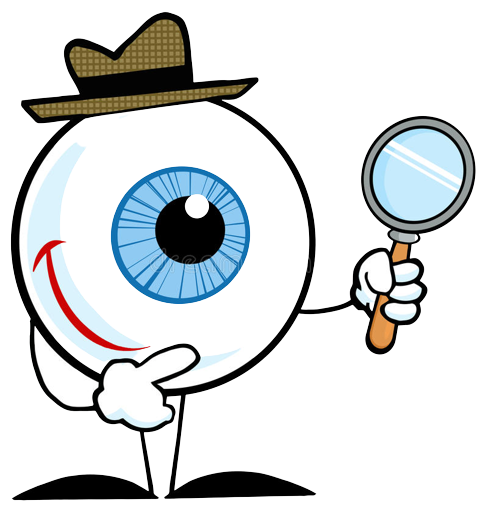 Normas ISO nos dicen: La organización debe mantener información documentada de sus requisitos legales y otros requisitos.
Los requisitos legales y otros requisitos pueden dar como resultado riesgos y oportunidades para la organización.
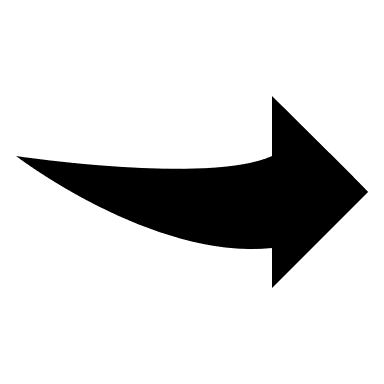 Actualización de la matriz de Requisitos Legales
Tramites ambientales
Nivel de cumplimiento
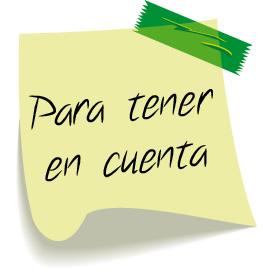 Los Tramites ambientales son instrumentos de manejo y control que permiten reconocer y hacer seguimiento a las actividades que pueden tener incidencia sobre los recursos naturales y el medio ambiente. Y por ende se derivan de requisitos legales.
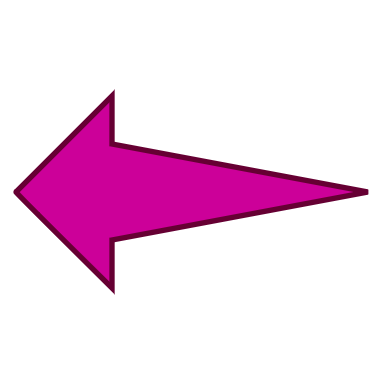 Control de cambios
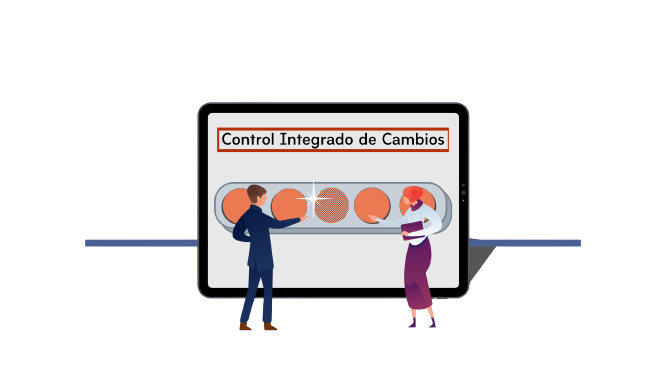 Actualización de la matriz de Requisitos Legales
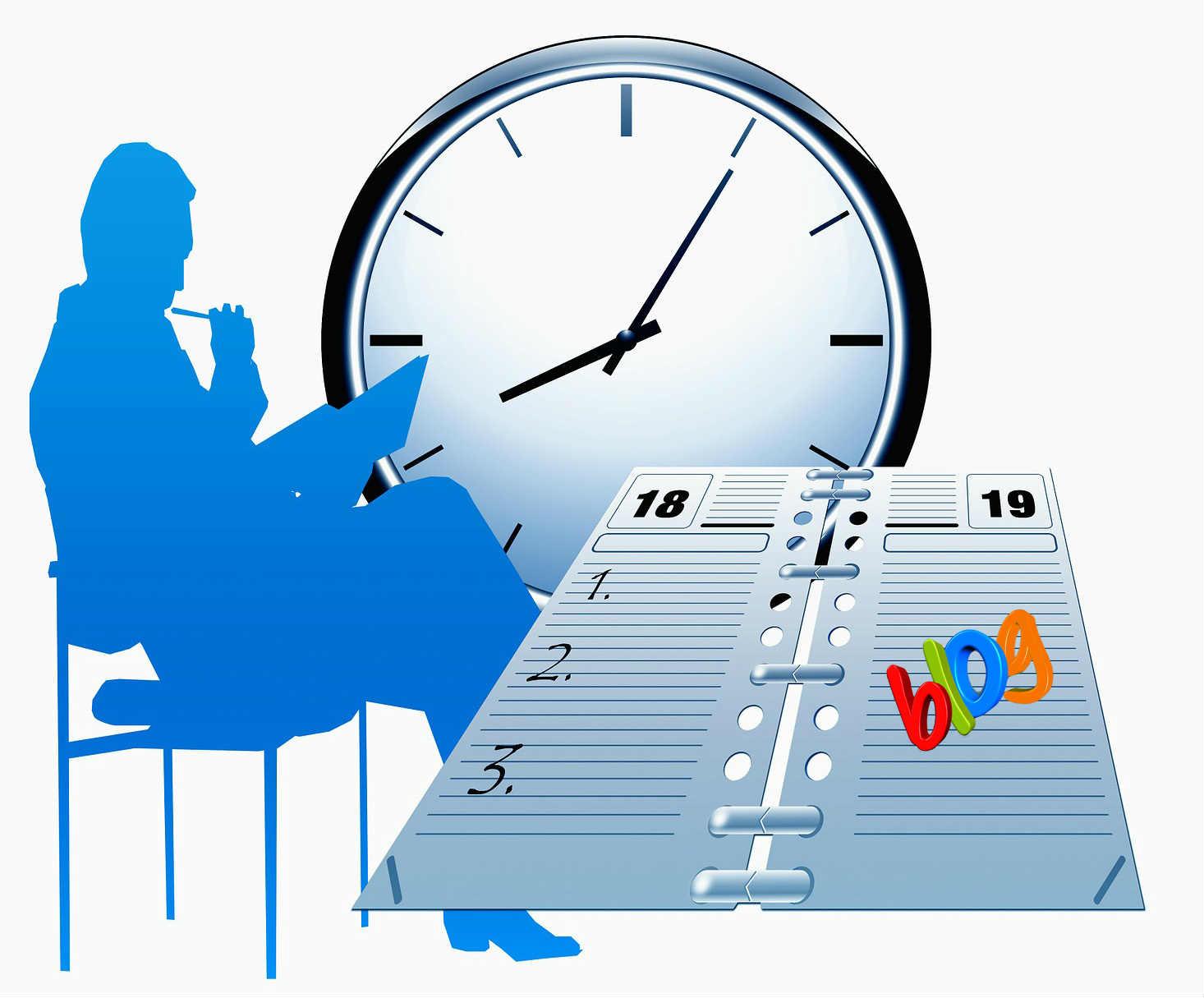 La revisión se recomienda realizarse con una periodicidad mensual.
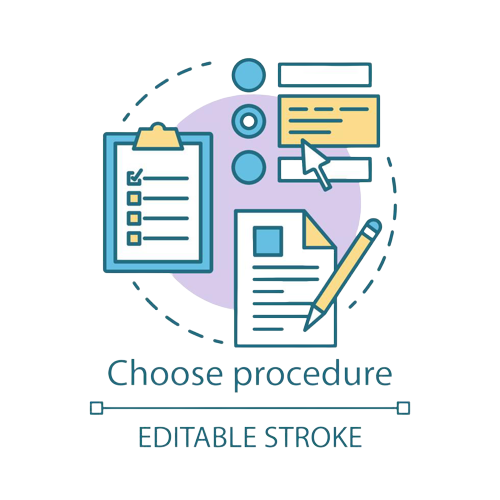 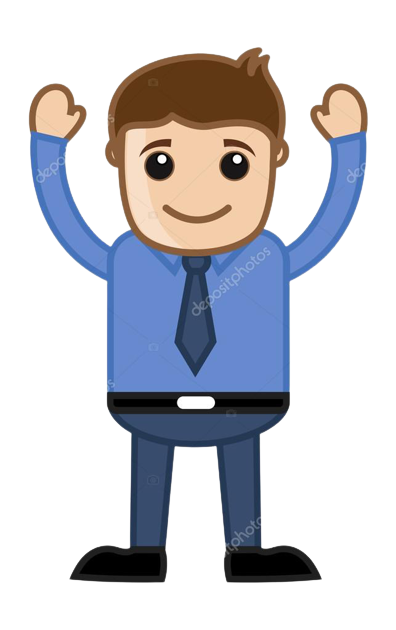 Se debe asignar un responsable para está actividad.
Se recomienda establecer un procedimiento para establecer los métodos para la revisión y actualización de los requisitos legales.
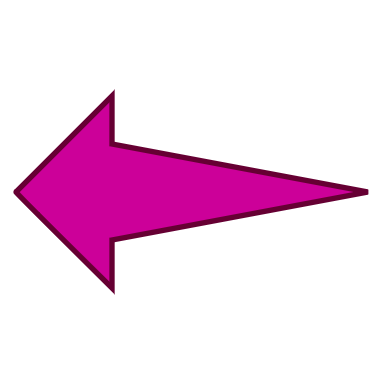 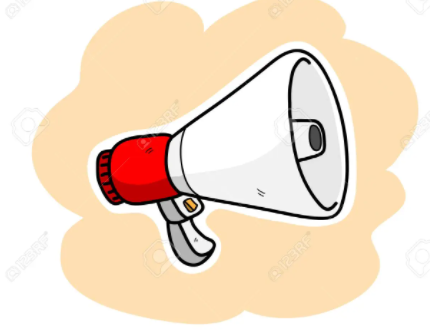 Se debe comunicar a todo el personal de la organización
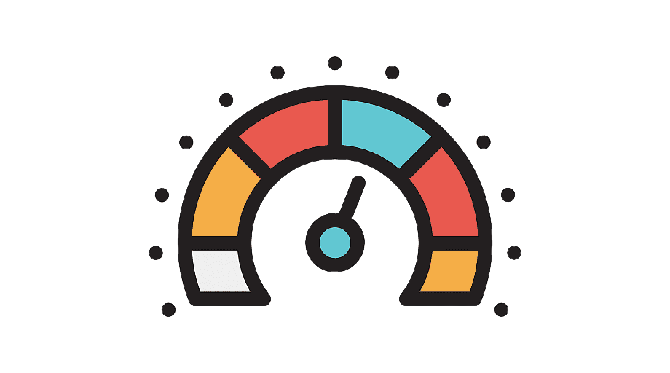 Implementar seguimiento y medición a través de indicadores
Tipos de análisis de causas
5W – 2H
Espina de pescado
Lluvia de ideas
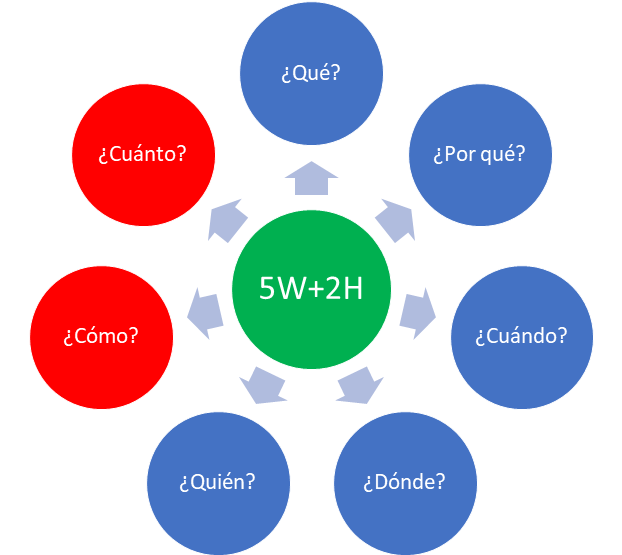 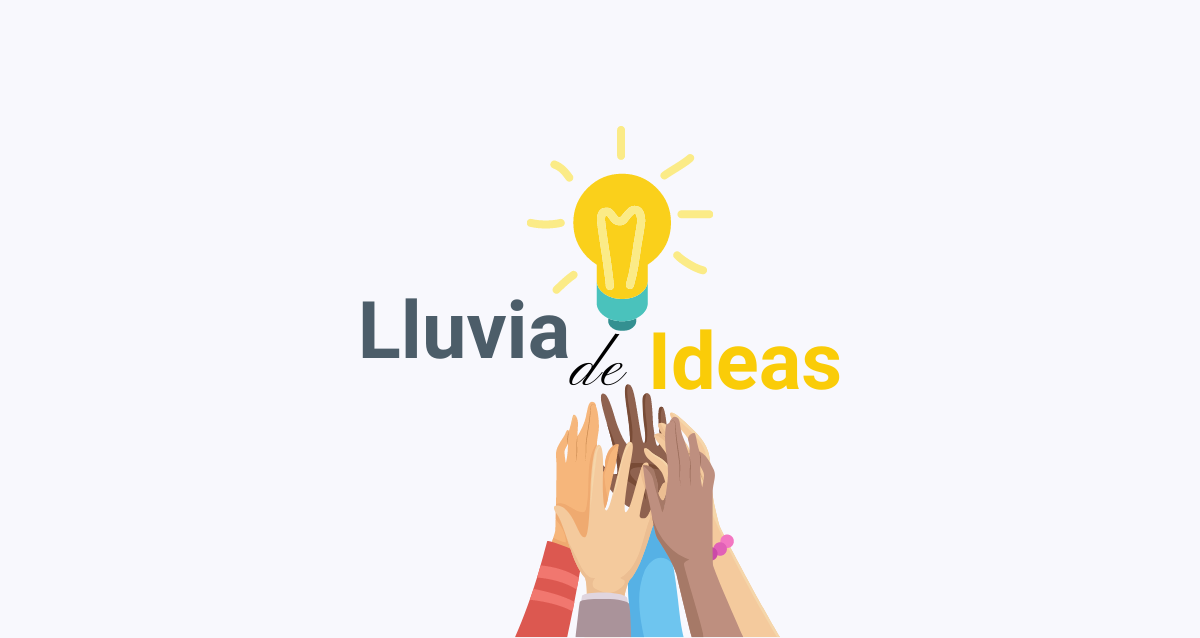 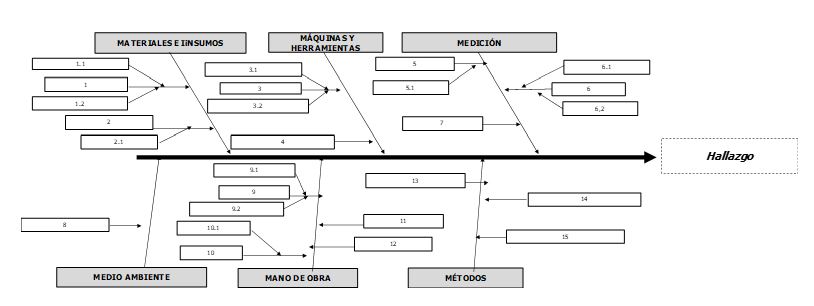 Análisis de los 5 Por qué
Diagrama de Árbol
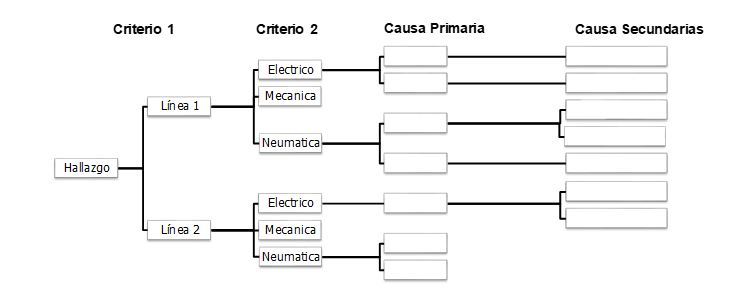 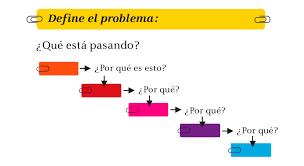 Ciclo de la gestión para actualización de Requisitos Legales
¡GRACIAS!
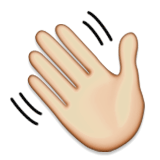